性別平等教育「別讓性別框住你 ｣課程說明
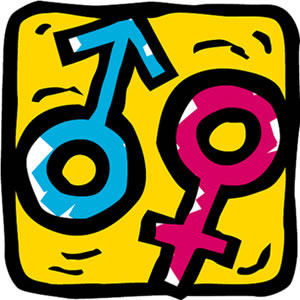 永吉國中  王思惠老師  103/04/17
教學設計理念
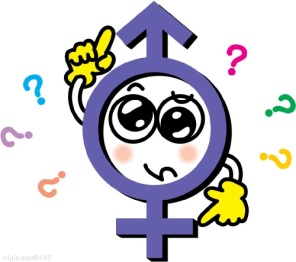 教學設計理念
     1. 本單元課程希望透過性別刻板印象的覺察及檢視，幫助學生以多元角度破除性別刻板印象，跳脫性別刻板印象的限制，尊重自己與他人的獨特性。
     2.結合行政四月性別平等宣導月系列活動，包括：性別歌詞改編活動、週會性平宣導講座、班會討論、聯絡簿小日記…等活動。。
學生背景說明
學生背景：
      1.認知上：學生對性別意識已具有先備知識，如：七年級生物談生理性別、公民從性別角色的形成及性別平等的實現(破除性別刻板印象觀念層面、性平相關法律層面)。
      2.情意上：缺少對生活層面對性別刻板印象的覺察及尊重他人的態度，期待能透過課程，培養學生合宜的性別概念與尊重彼此的態度。
「性別平等教育」授課單元課程架構
[Speaker Notes: 1.加上單元目標和活動目標  2.加上期望老師觀課的重點:如~小組討論的內容, 互相給回饋的情形,有無提供自己的看法或依指定重點討論3.加上學生座位表]
學生座位表
前門
講台
第5組
第1組
第6組
第2組
第7組
第3組
第4組
後門
觀課紀錄表
觀課時請填寫觀課記錄表
觀課後會利用下課時間收回影印、拍照存檔後歸還教師。
參與教師需配合事項
分組：
    依學習單上的標籤分7組   。(尾數代表組別)  
觀察焦點：
        1.小組討論狀況
    2.學生學習表現要和教材做連結 
    3.學生學習成功或學習困惑之處 
其他配合事項：
        1.觀課時與學生稍有距離，小組討論時可在
      觀察小組周圍走動，聽見學生交談內容。
    2.請勿與學生、觀課教師交談。
    3.協助填寫按讚小卡，給學生正向回饋。